Brackets: Expanding double brackets
Intelligent Practice
Silent 
Teacher
Narration
Your Turn
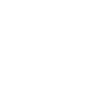 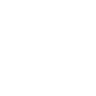 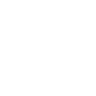 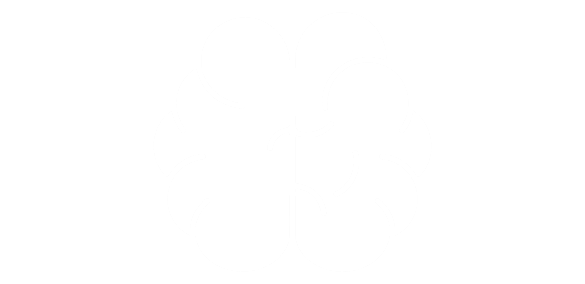 Practice
[Speaker Notes: Specific focus on numerical examples, and leading into perfect squares]
Worked Example
Your Turn
@kevinweav2003
@kevinweav2003
@kevinweav2003